Qari mill-Ktieb
tal-Atti tal-Appostli
Atti 18, 9-18
Meta Pawlu kien f’Korintu, billejl deherlhu l-Mulej u qallu: 
“La tibżax, imma tkellem u tiskotx, għax jiena
miegħek, u ħadd ma hu se jmidd idu fuqek biex jagħmillek ħsara; għax poplu kbir hawn għalija f’din il-belt”.
Pawlu qagħad hemm sena u sitt xhur, jgħallimhom 
il-kelma ta’ Alla.
Imma meta Galljon sar prokonslu tal-Akaja,
il-Lhud qamu għalenija kontra Pawlu, tellgħuh quddiem il-qorti, u qalu: 
“Dan il-bniedem qiegħed jipperswadi lin-nies biex
iqimu lil Alla kontra 
l-Liġi”. 
Xħin Pawlu kien se jiftaħ fommu, Galljon qal 
lil-Lhud:
“Li kieku kien hemm xi ħtija jew delitt, kien ikun hemm raġuni li nismagħkom 
bis-sabar kollu lilkom 
il-Lhud: imma jekk din
hi kwistjoni dwar kliem u ismijiet u l-Liġi tagħkom, arawha intom; jien ma rridx nagħmilha ta’ mħallef fi ħwejjeġ bħal dawn.”
U bagħathom ’il barra 
mill-qorti. Imbagħad ilkoll qabdu f’Sòsteni, il-kap 
tas-sinagoga, u tawh xebgħa quddiem il-qorti.
Imma Galljon ma ta ebda kas ta’ dan.
Pawlu baqa’ hemm għal ħafna ġranet. Imbagħad infired mill-aħwa u rħielha
bil-baħar lejn is-Sirja. Kellu miegħu lil Prixxilla u Akwila. F’Kenkri qata’ xagħru, għax kellu wegħda.
Il-Kelma tal-Mulej
R:/ Irroddu ħajr lil Alla
Salm Responsorjali
R:/ Alla s-sultan tal-art kollha
Popli kollha, ċapċpu jdejkom,
għajtu b’leħen ta’ ferħ lil Alla!
Għax il-Mulej, l-Għoli, hu tal-biża’,
sultan kbir fuq l-art kollha.
R:/ Alla s-sultan tal-art kollha
Irażżan il-popli taħtna,
il-ġnus iqiegħed taħt riġlejna.
Hu jagħżlilna l-wirt tagħna,
il-kburija ta’ Ġakobb, 
il-maħbub tiegħu.
R:/ Alla s-sultan tal-art kollha
Tela’ Alla b’għajjat ta’ ferħ,
il-Mulej bid-daqq 
tat-trombi.
Għannu lil Alla, għannu,
għannu lis-sultan tagħna, għannu.
R:/ Alla s-sultan tal-art kollha
Hallelujah, Hallelujah
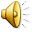 Il-Messija kellu jbati u 
fit-tielet jum iqum 
mill-imwiet u hekk jidħol fil-glorja tiegħu.
Hallelujah, Hallelujah
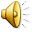 Qari mill-Evanġelju skont 
San Ġwann
Ġw 16, 20-23a
R:/ Glorja lilek Mulej
F’dak iż-żmien, Ġesù qal lid-dixxipli tiegħu: 
“Tassew tassew ngħidilkom, intom għad tibku u tingħu,
iżda d-dinja għad tifraħ; għad iġġarrbu n-niket, imma n-niket tagħkom għad jitbiddel f’hena.
Il-mara, meta tkun se tiled tħossha mdejqa, għax tkun waslet is-siegħa tagħha; iżda meta tkun twieldet 
it-tarbija,
ma tiftakarx iżjed fl-uġigħ, bil-ferħ li twieled bniedem fid-dinja. Hekk intom, issa tħossukom imdejqa; imma għad nerġa’ narakom
u qalbkom tifraħ, u l-ferħ tagħkom ħadd ma jeħodhulkom. F’dak il-jum xejn ma tistaqsuni”.
Il-Kelma tal-Mulej
R:/ Tifħir lilek Kristu